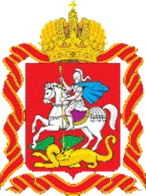 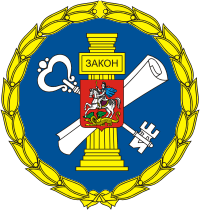 Главное управление Московской области «Государственная жилищная инспекция Московской области»
«Важней всего – Советы в доме»
День открытых дверей в управляющих компаниях Подмосковья 3 декабря 2016 года
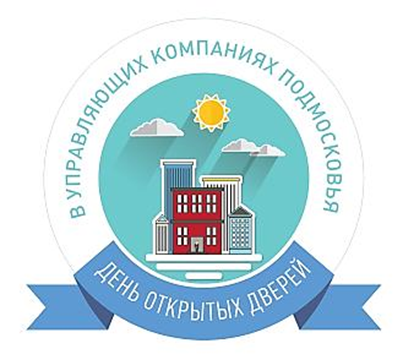 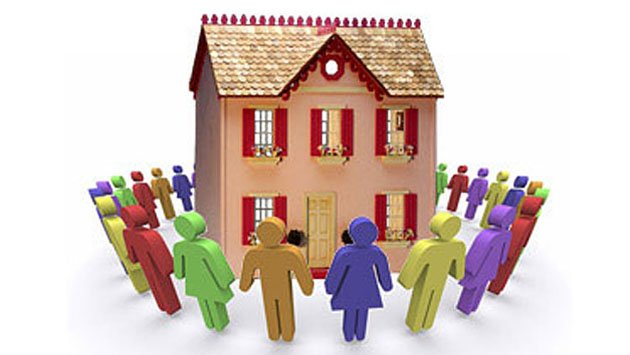 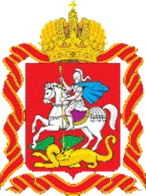 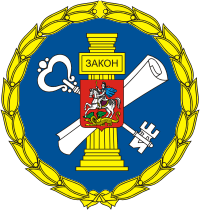 Главное управление Московской области «Государственная жилищная инспекция Московской области»
Что?
Совет многоквартирного дома
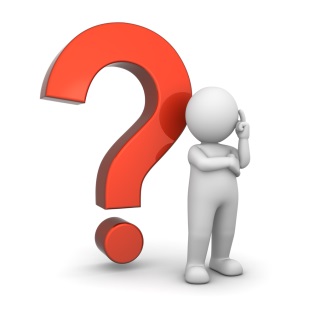 2
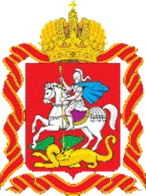 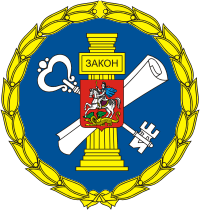 Главное управление Московской области «Государственная жилищная инспекция Московской области»
Где?
Совет многоквартирного дома избирается
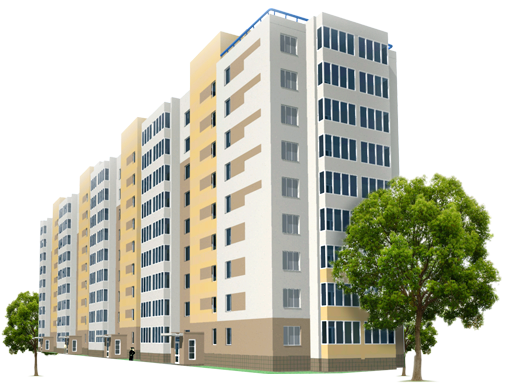 3
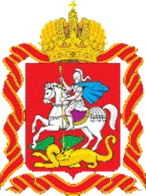 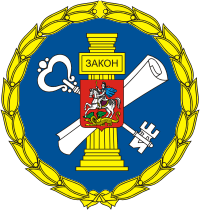 Главное управление Московской области «Государственная жилищная инспекция Московской области»
Когда?
2011 год: в Жилищном кодексе РФ появляется понятие «Совет многоквартирного дома» (ст. 161.1).

1 год: срок, в который собственники квартир и жилых помещений обязаны избрать Совет своего дома.

3 месяца: срок, отведенный местным администрациям на созыв общего собрания, если сами собственники Совет не избрали.
Совет действует: 
до переизбрания на общем собрании каждые 2 года (по Жилищному кодексу РФ)
любой другой срок (по решению общего собрания собственников)
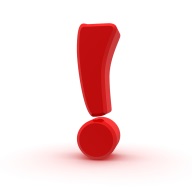 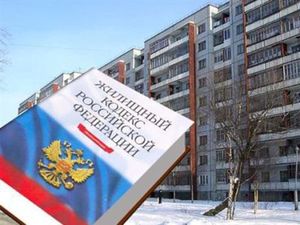 4
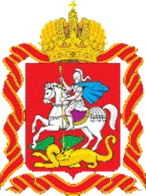 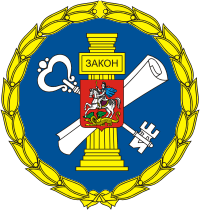 Главное управление Московской области «Государственная жилищная инспекция Московской области»
Как?
Совет МКД и его председатель избираются на общем собрании
Протокол и решения: официальные документы. Место их хранения определяется общим собранием. Их копии инициатор собрания обязан передать в УК в течение 10 дней.
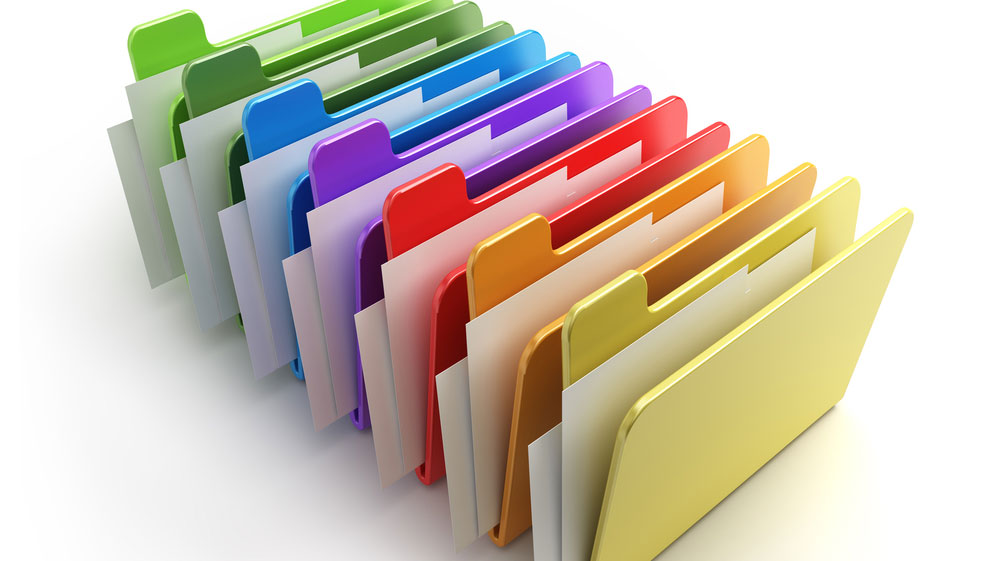 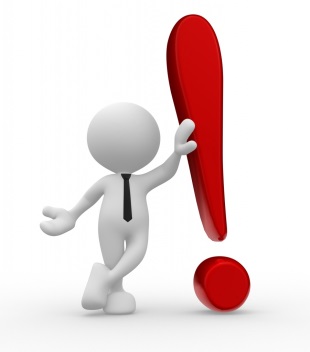 5
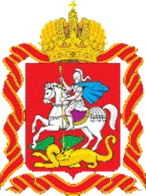 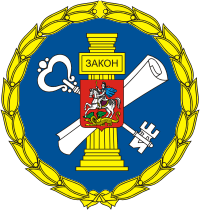 Главное управление Московской области «Государственная жилищная инспекция Московской области»
Как?
Очно-заочное голосование – комбинация частей
Законодательно не регламентирована, поэтому определяют ее инициаторы собрания
Очно-заочное голосование – самый простой способ провести общее собрание
1
последовательная: сначала проводится очное собрание, потом начинается заочное голосование
параллельная: одинаковая дата для проведения очного собрания и завершения приема «заочных бюллетеней»
«матрешечная»: очное собрание проводится «внутри», между датами начала и окончания заочного голосования
2
3
4
5
6
6
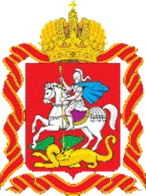 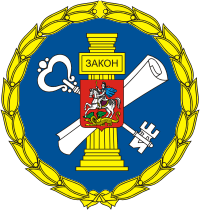 Главное управление Московской области «Государственная жилищная инспекция Московской области»
Члены Совета многоквартирного дома
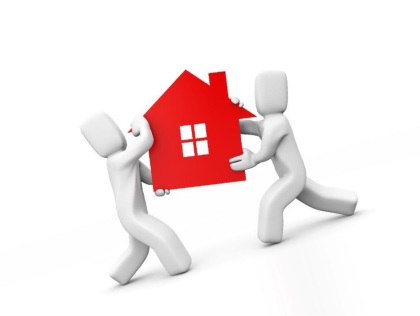 7
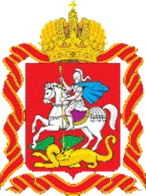 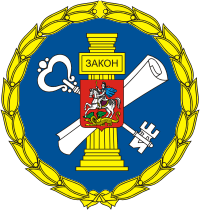 Главное управление Московской области «Государственная жилищная инспекция Московской области»
Председатель Совета многоквартирного дома
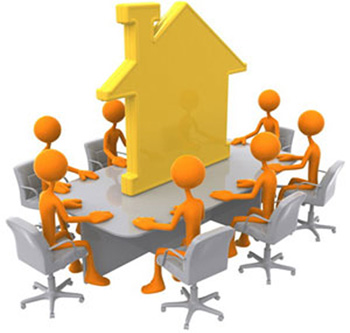 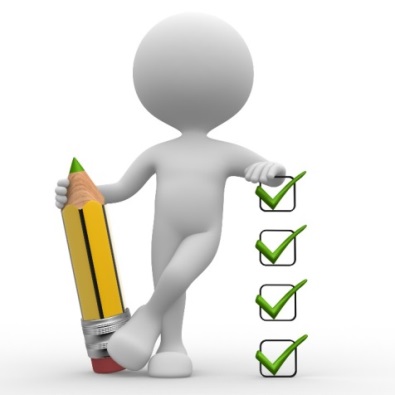 8
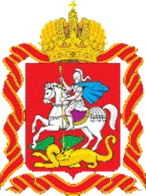 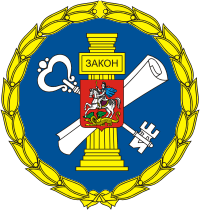 Главное управление Московской области «Государственная жилищная инспекция Московской области»
Госжилинспекция Московской области проводит мониторинг создания Советов многоквартирных домов
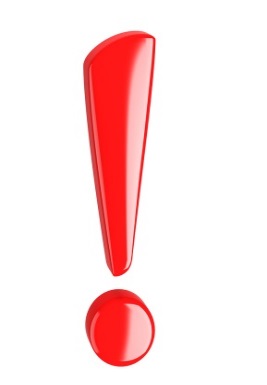 Пошаговая инструкция и формы документов, необходимых для создания Совета многоквартирного дома расположены– на сайте Госжилинспекции Московской области: Документы/Гражданам/Как создать Совет МКД
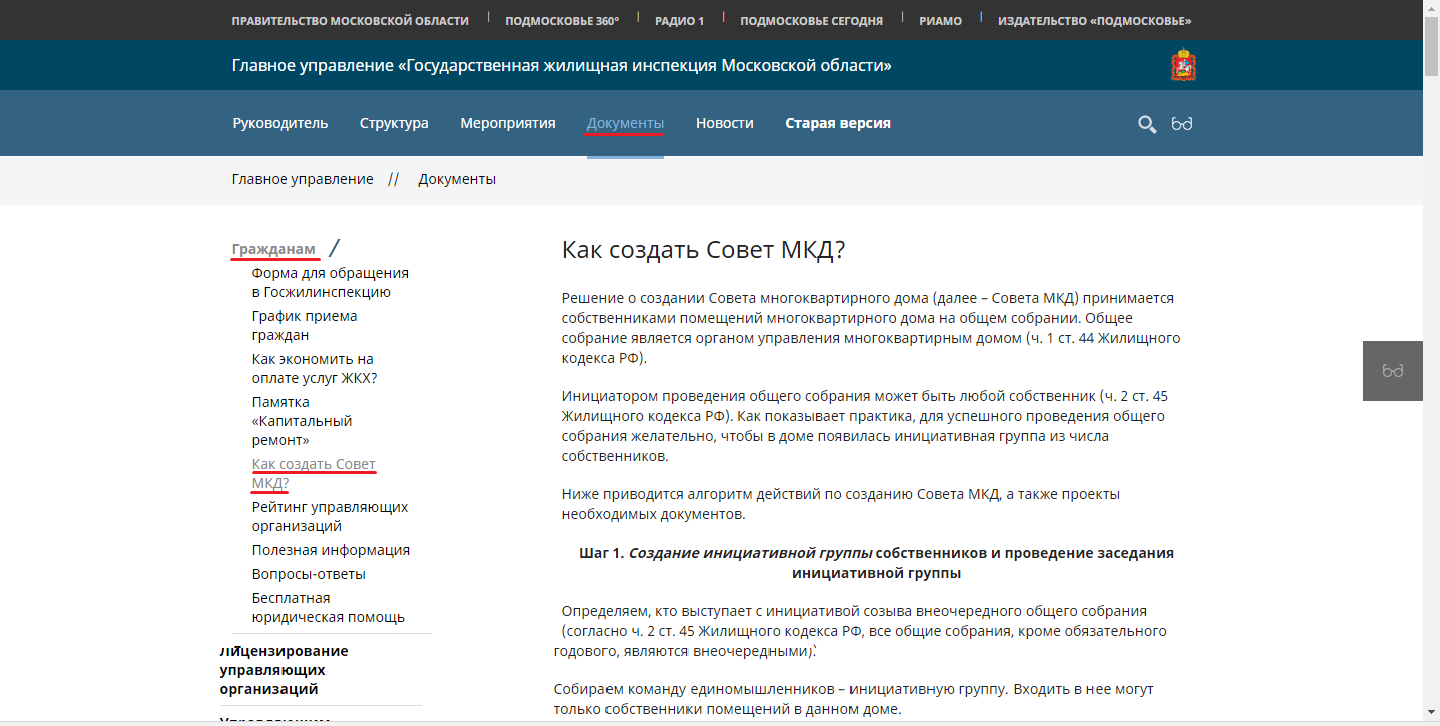 9